16.Paper wrinkles
5th  Lyceum
Zinets Anastasiia
1
When a piece of paper dries after being wet, it can get wrinkled. Investigate and explain this phenomenon
3
Aim of work
To study and to explain the phenomenon of paper wrinkles
2
Tasks of work
1) to study the process of  producing the paper and to indentify factors, which  can cause wrinkling of paper after  getting wet  and dry
 2)  to study the features of polymer state of the main component of paper- celuloze
3) to propose a hypothesis  
4) to confirm the hypothesis experiment
3
The process of  producing the paper
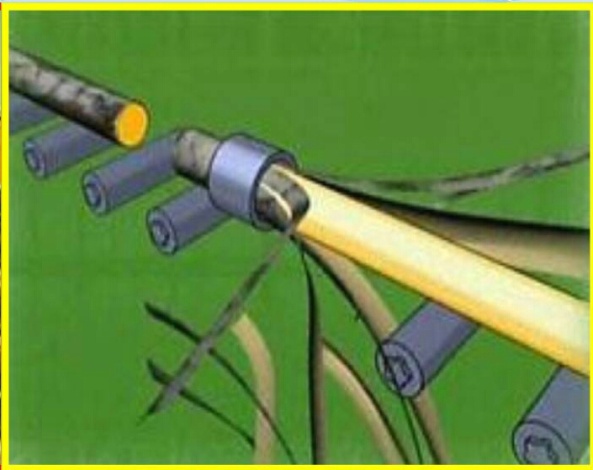 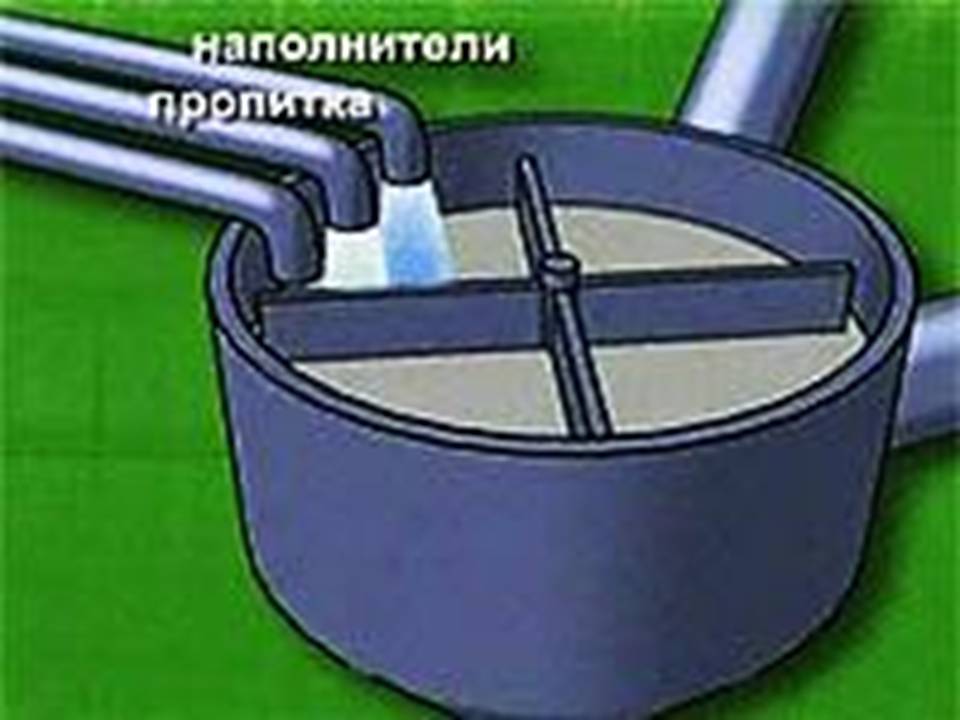 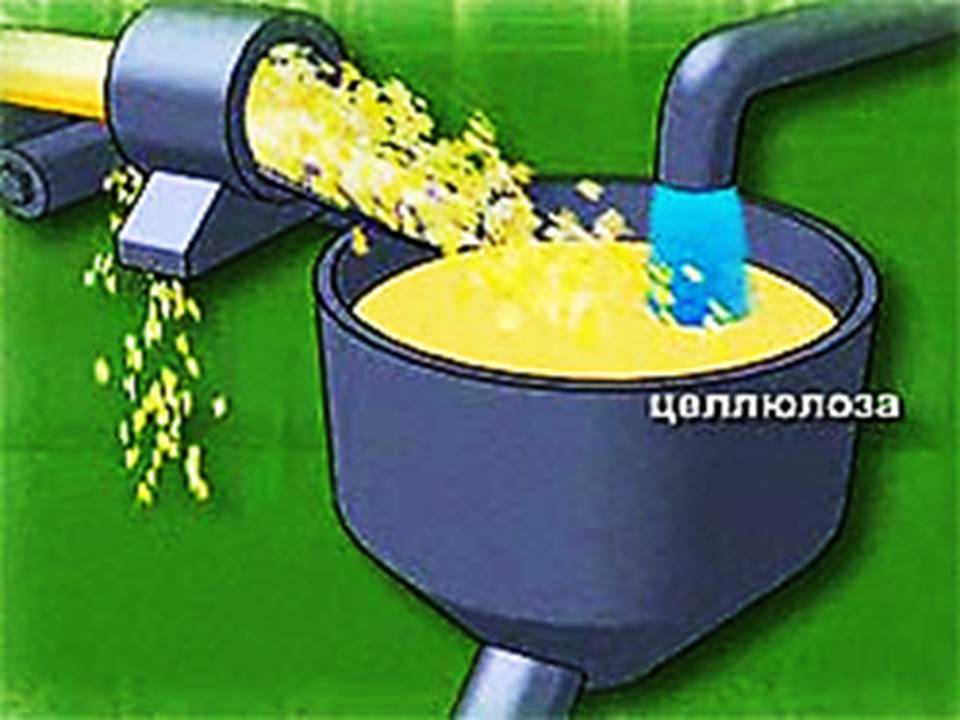 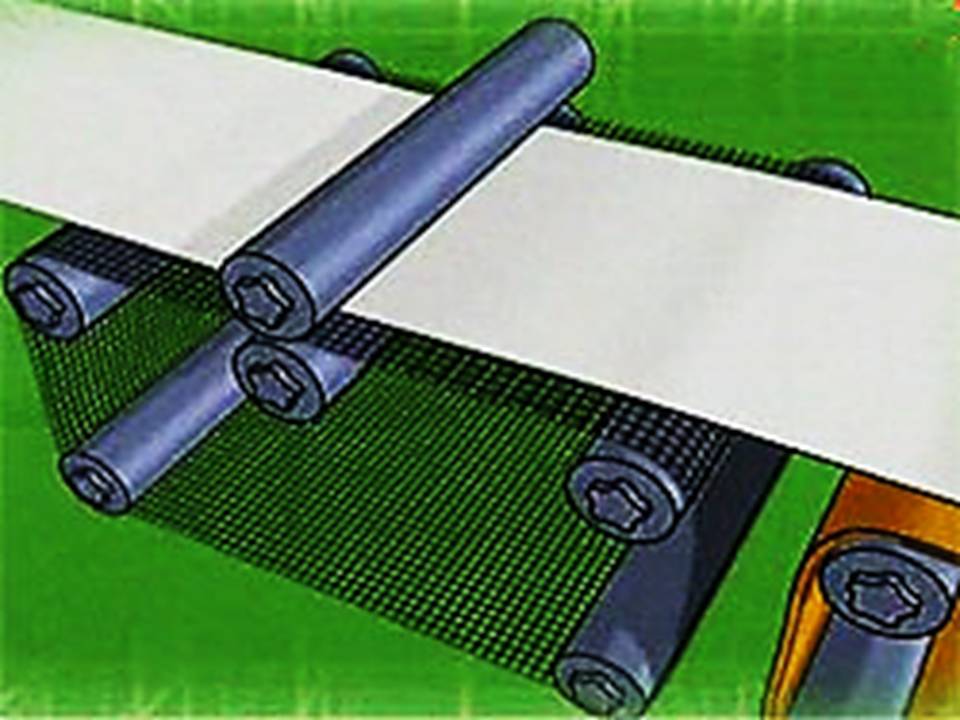 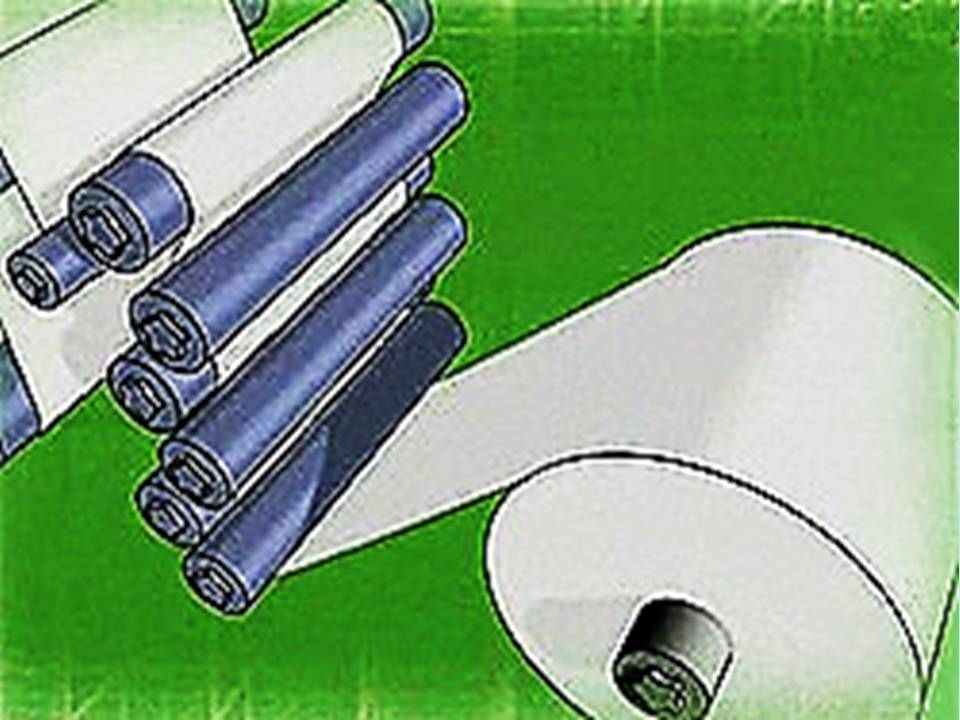 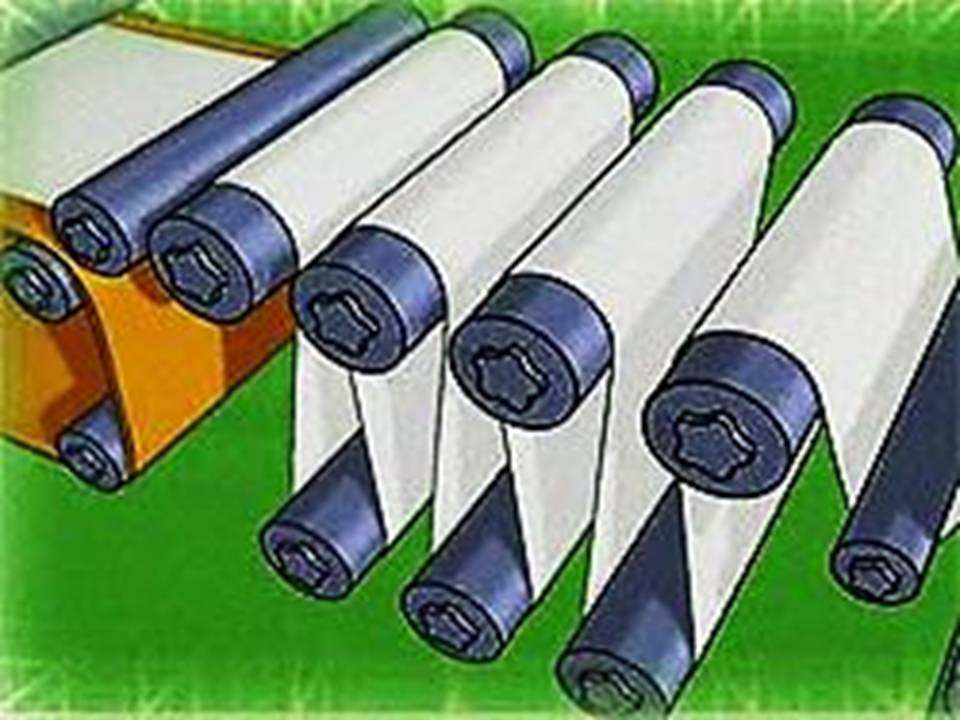 3
Cellulose structure
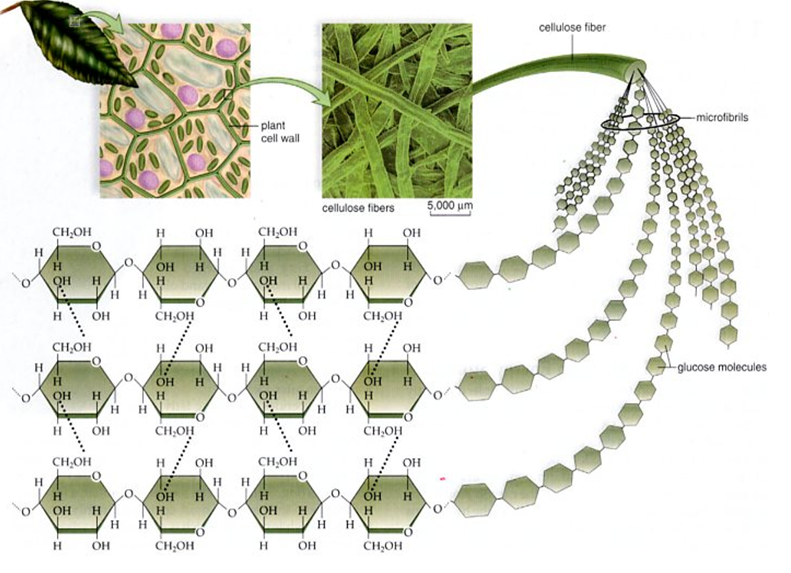 The process of  producing the paper
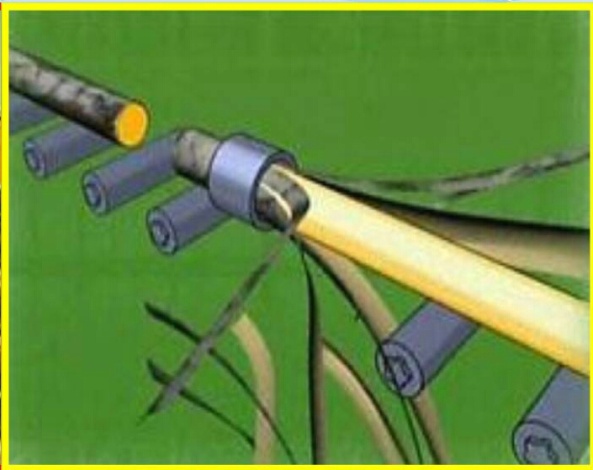 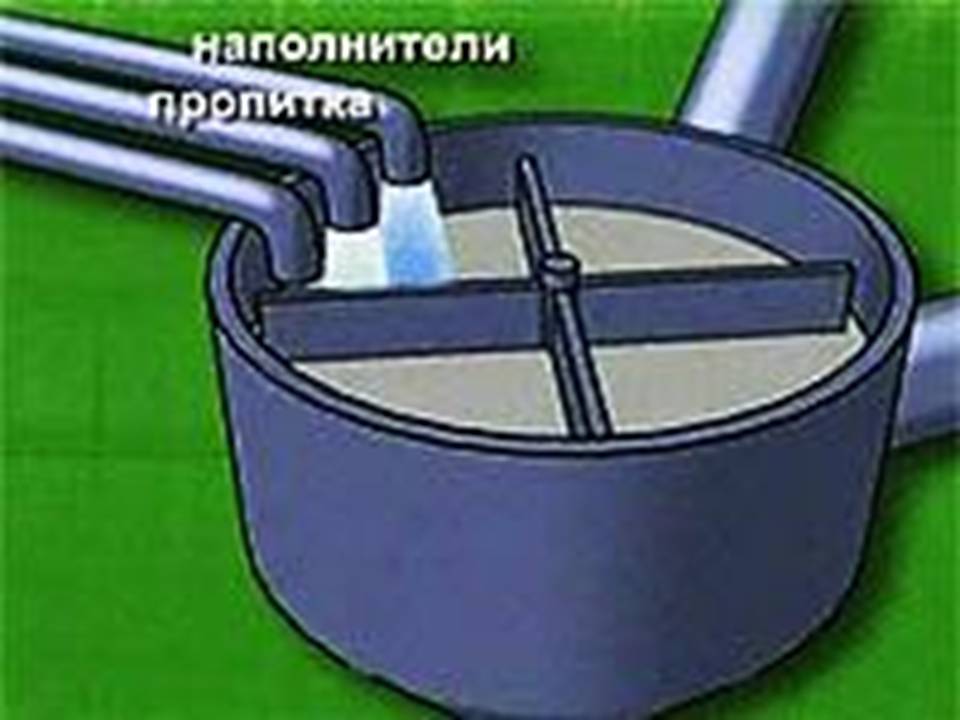 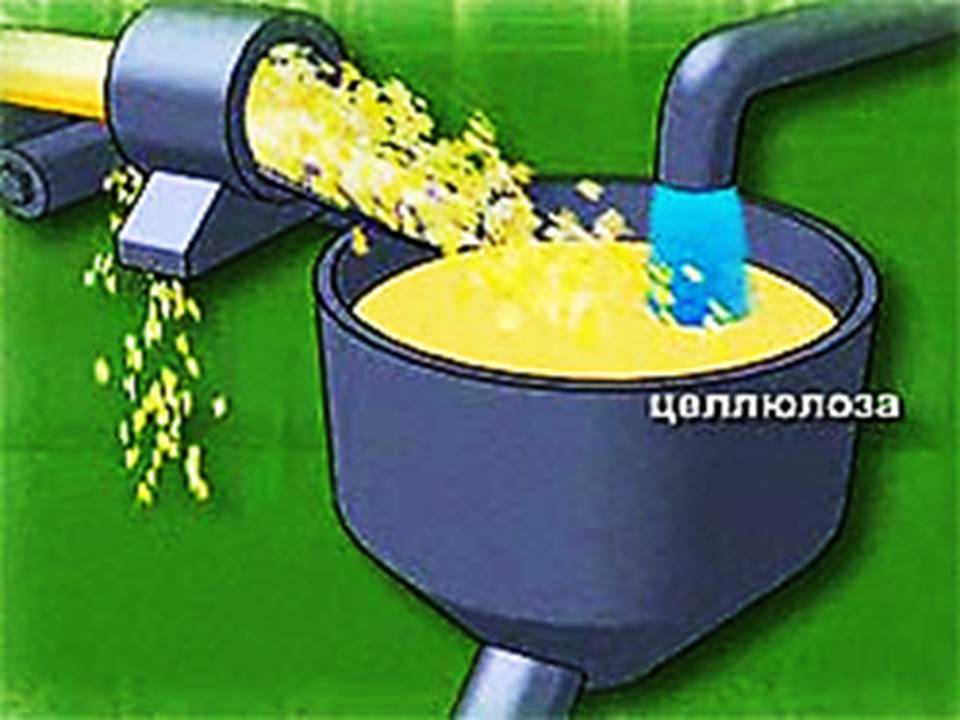 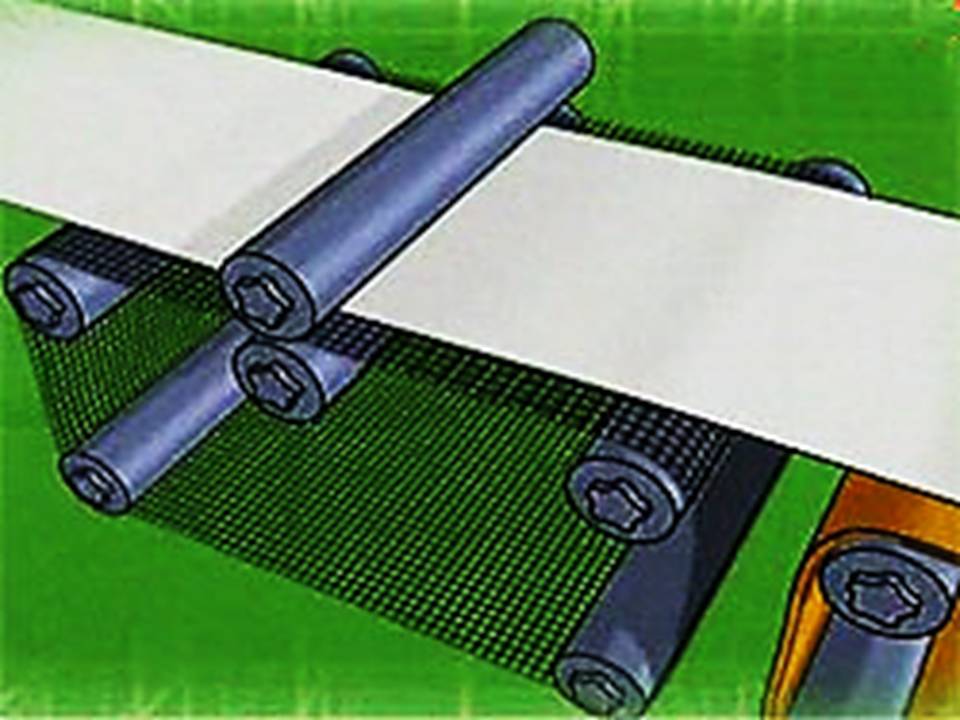 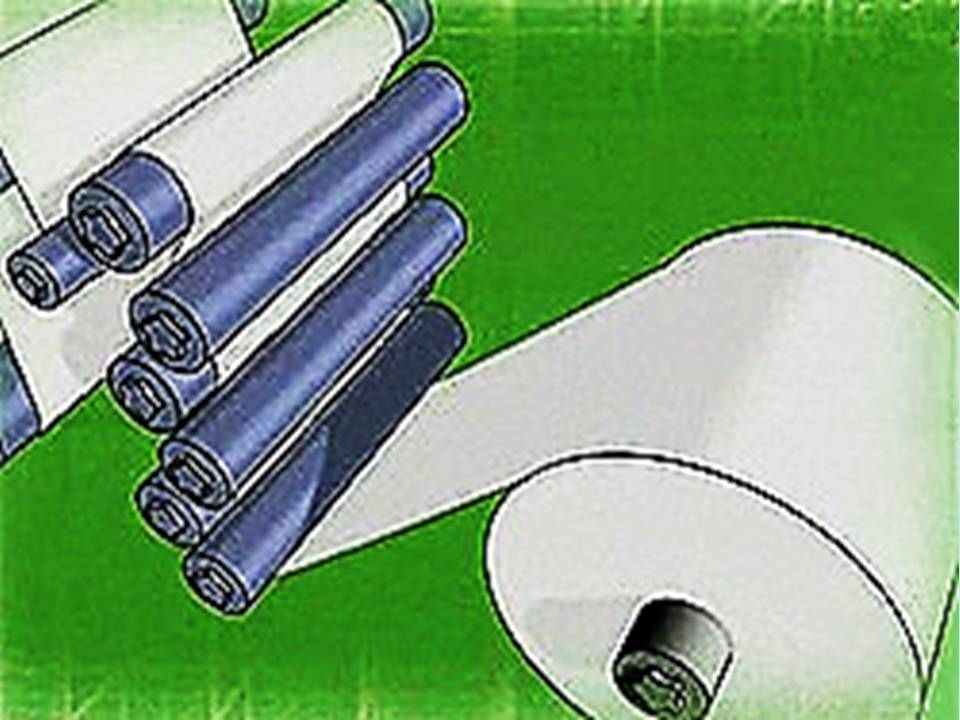 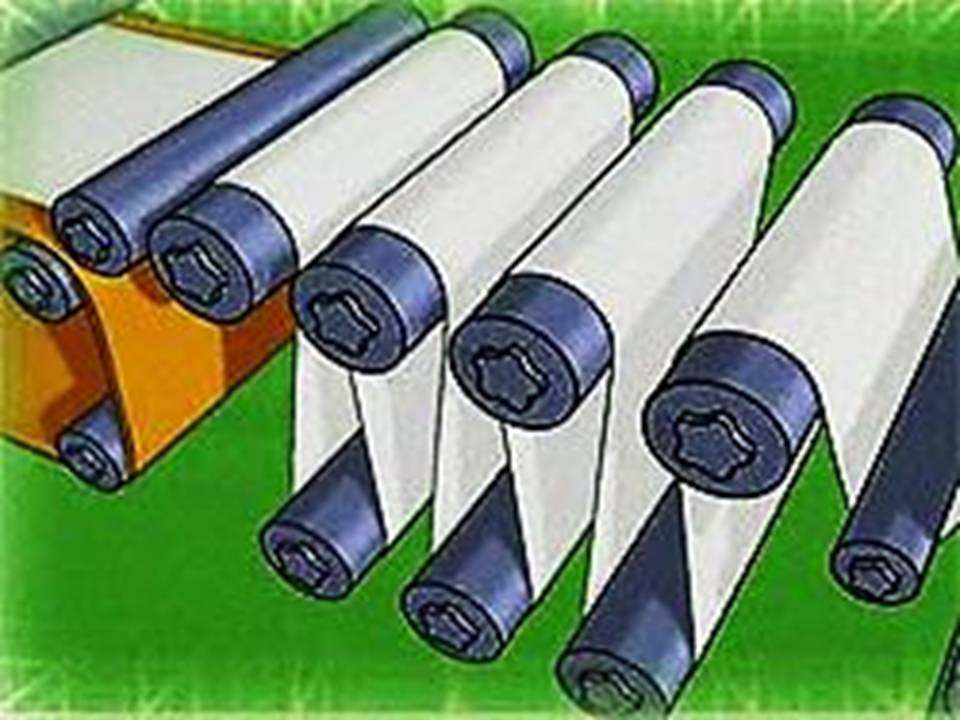 3
Структуру бумаги на выходе из бумагоделательной машины
Processers, ongoing when paper is wetted anddried
1) filling the space between fibers with water
2) absorbing water with amorphic places of microfibrils
3
Hypotheses
Paper with  bigger free space between fibers will deform less after getting wet and dry
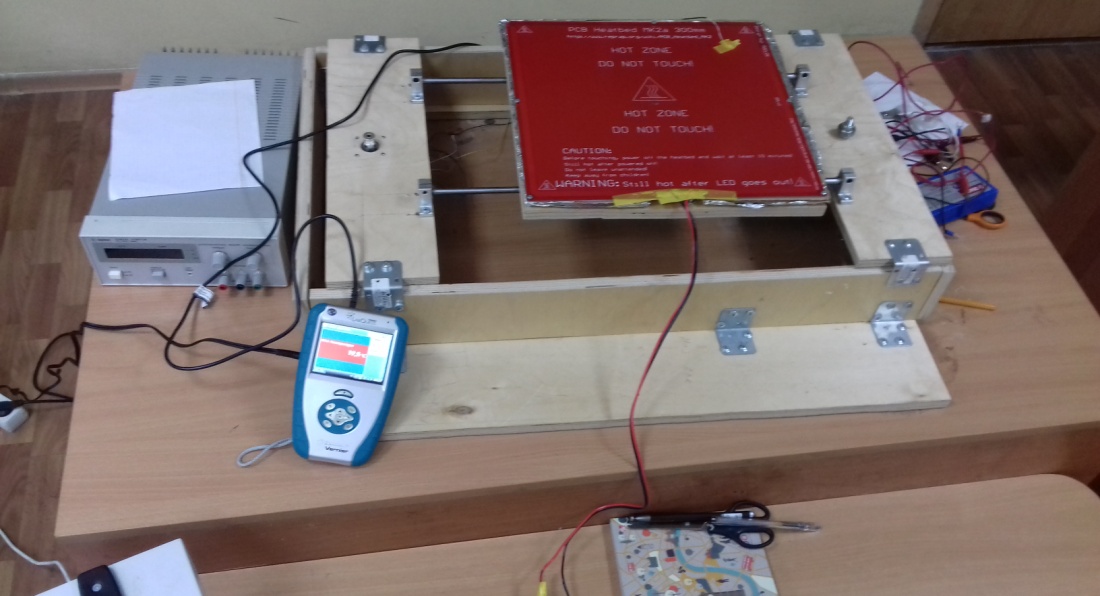 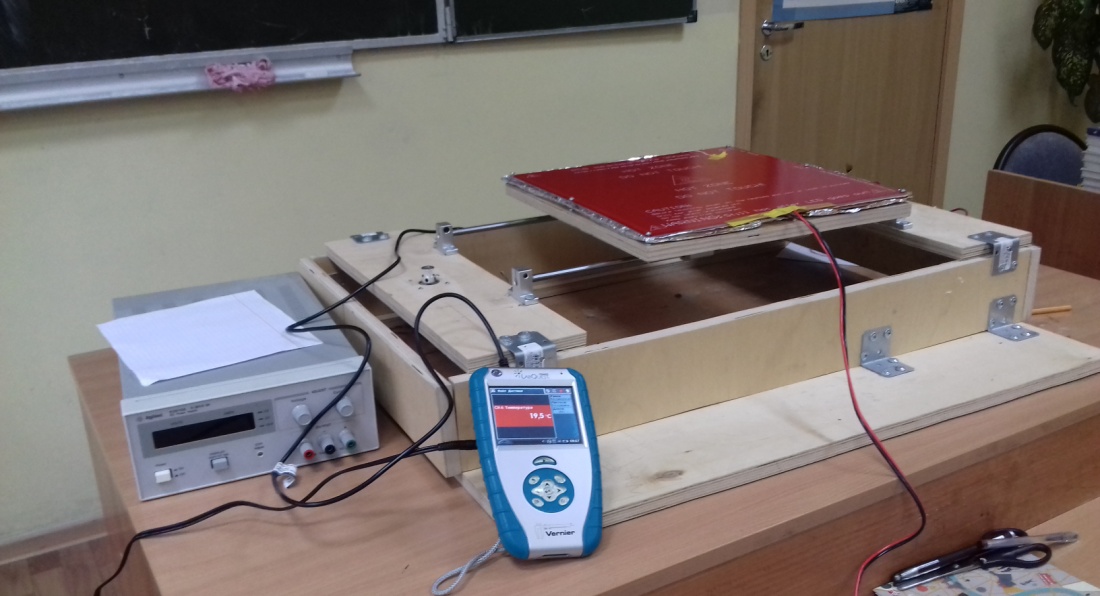 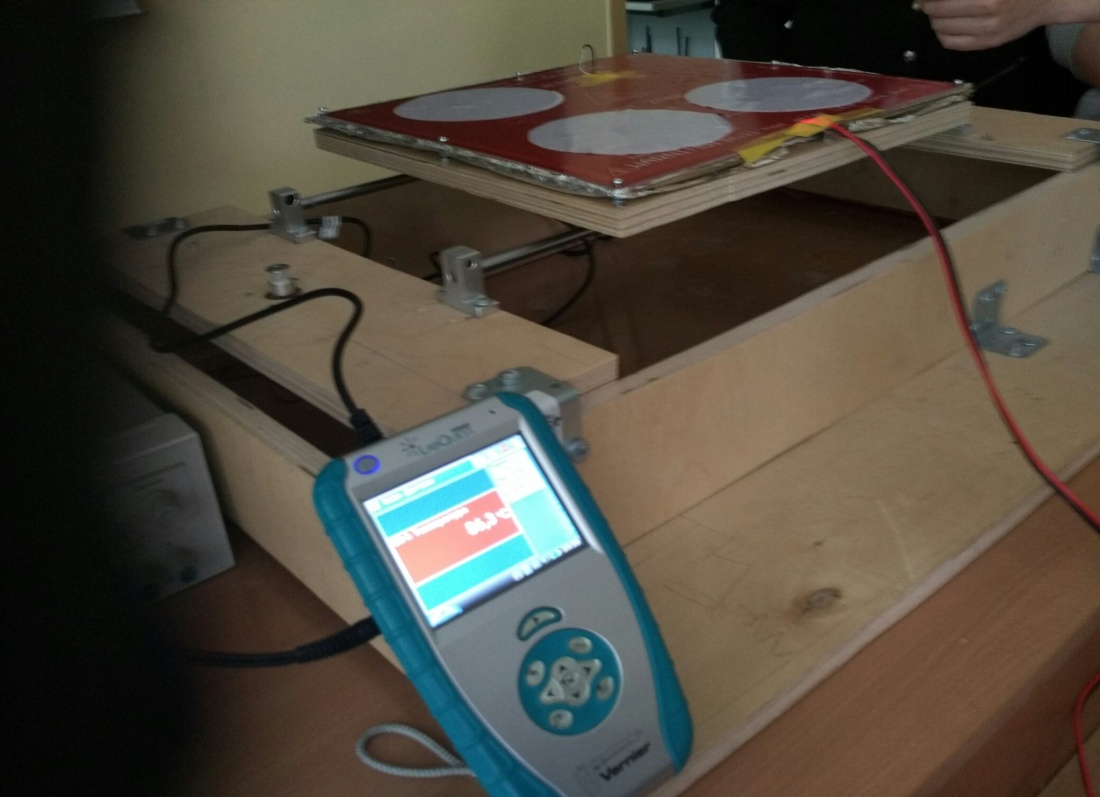 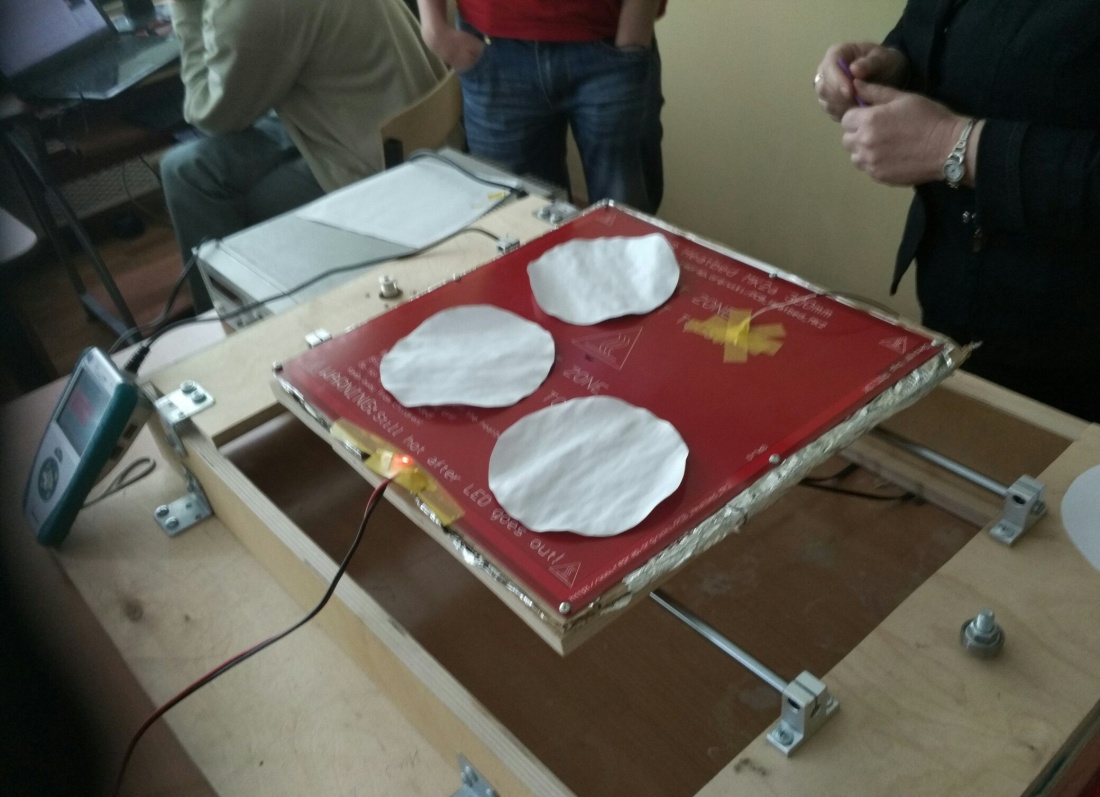 Offset paper
20 degree of Celsius                                                85 degree of Celsius
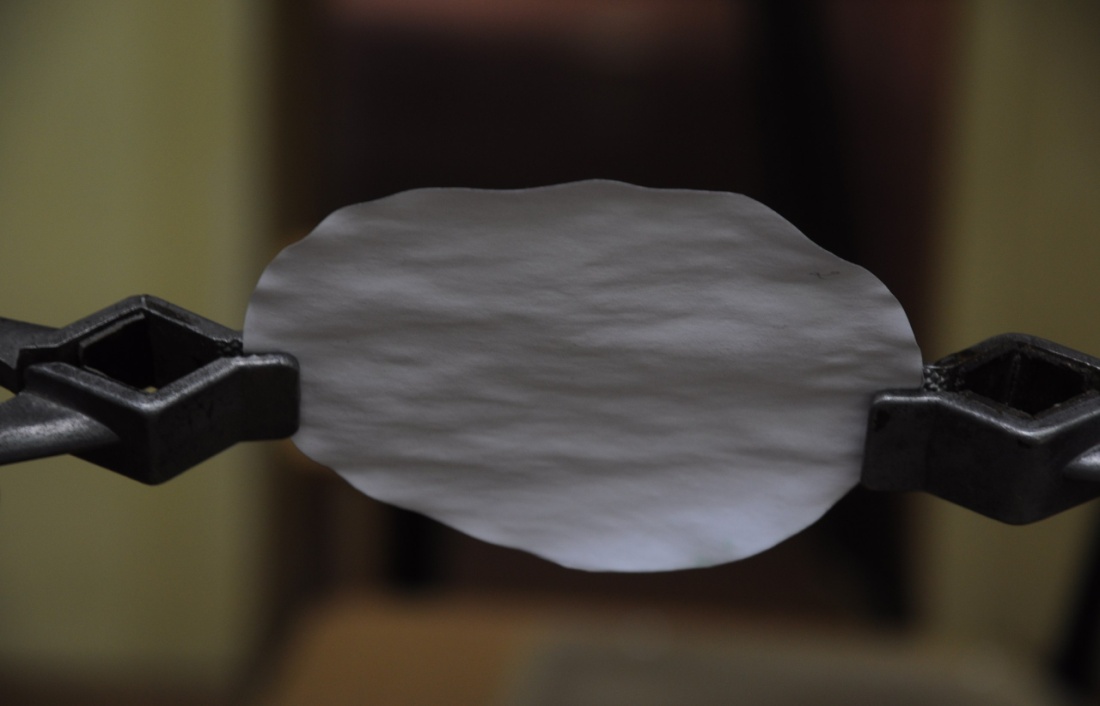 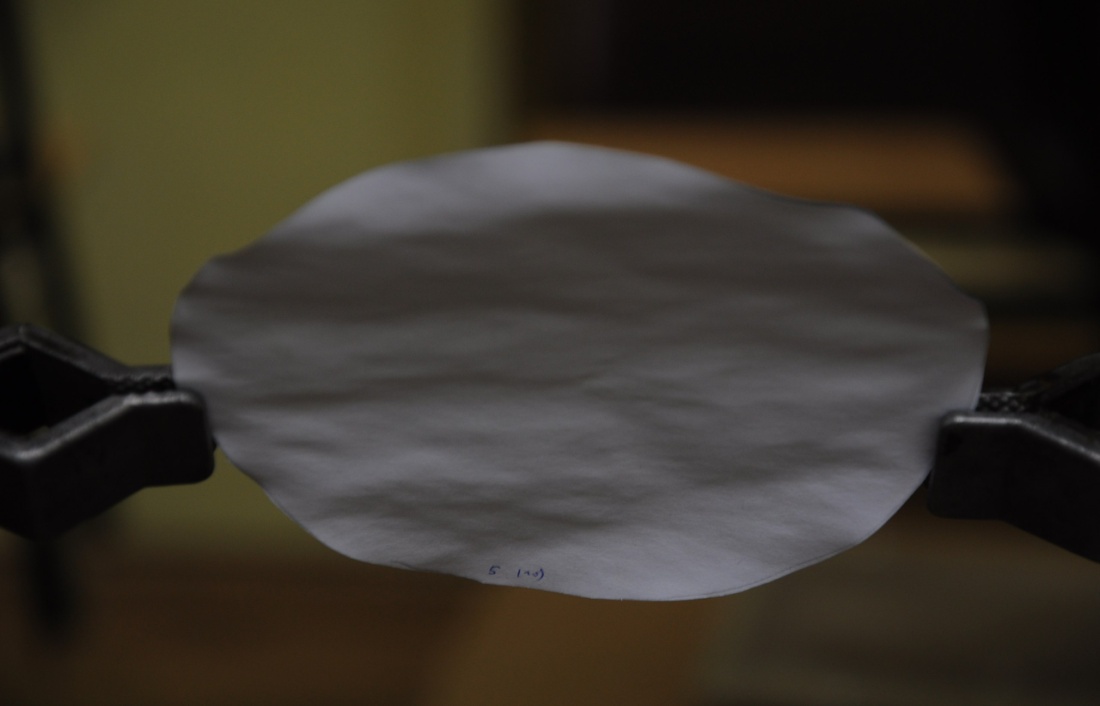 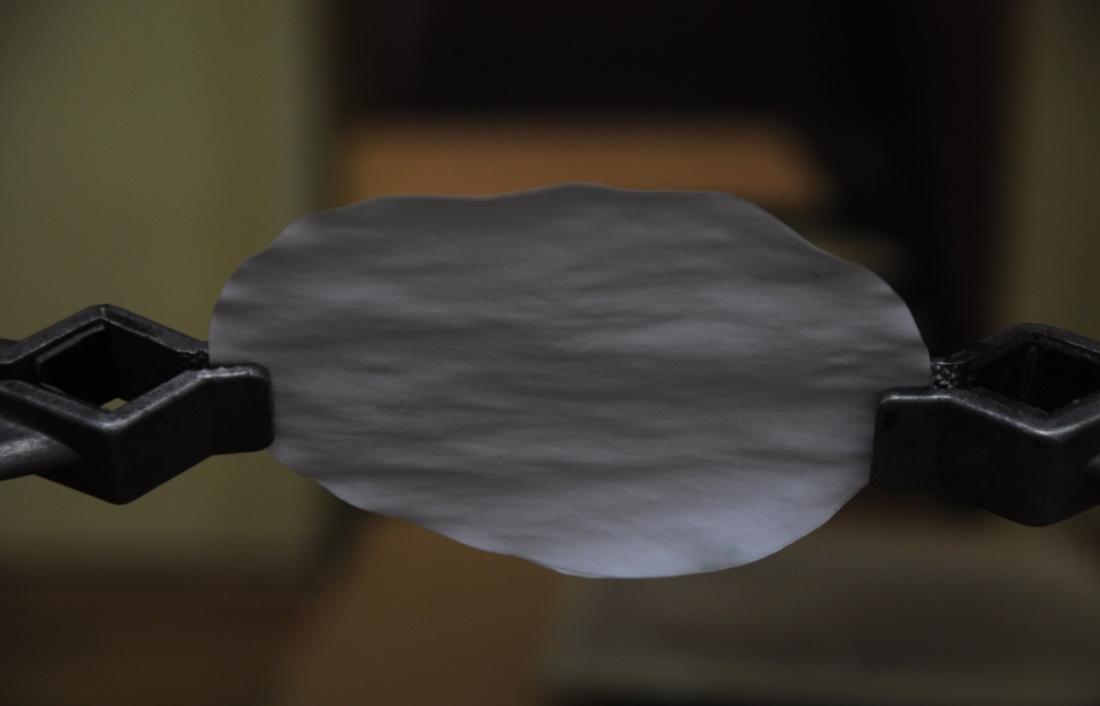 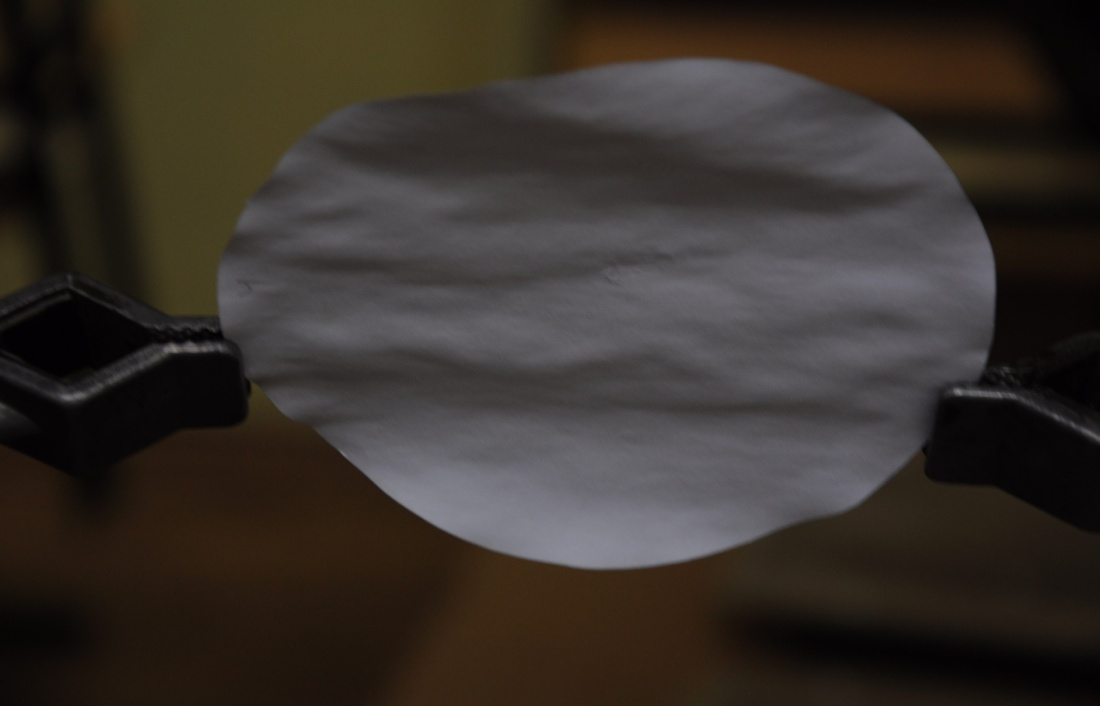 Filter paper
20 degree of Celsius                                  85 degree of  Celsius
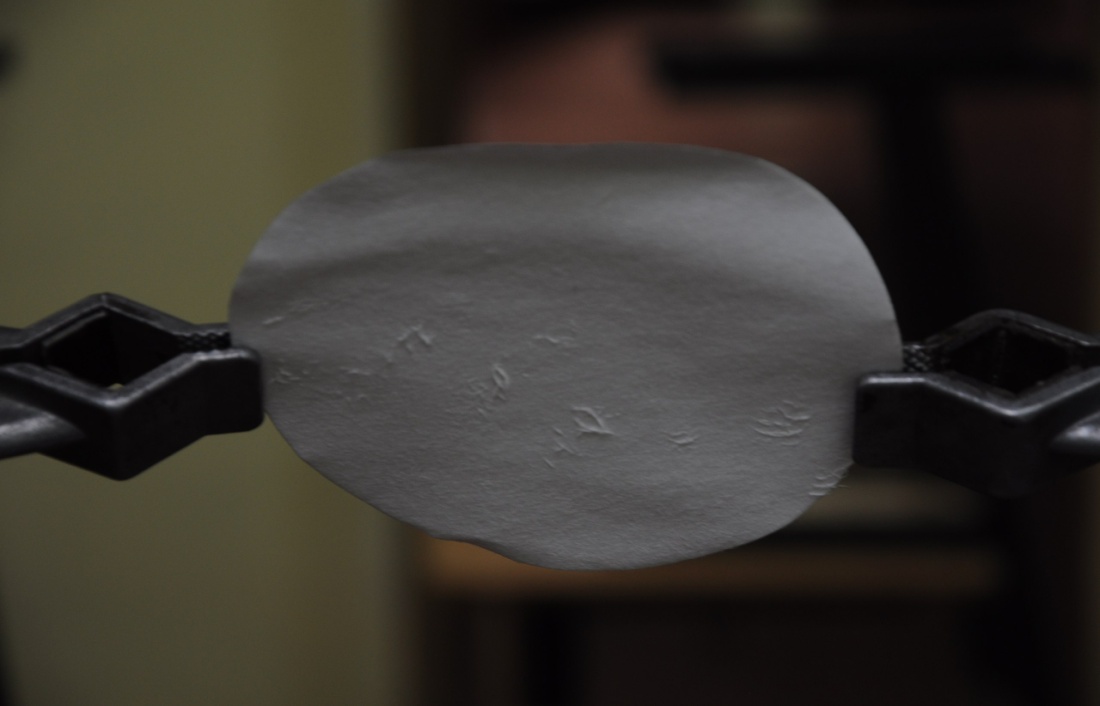 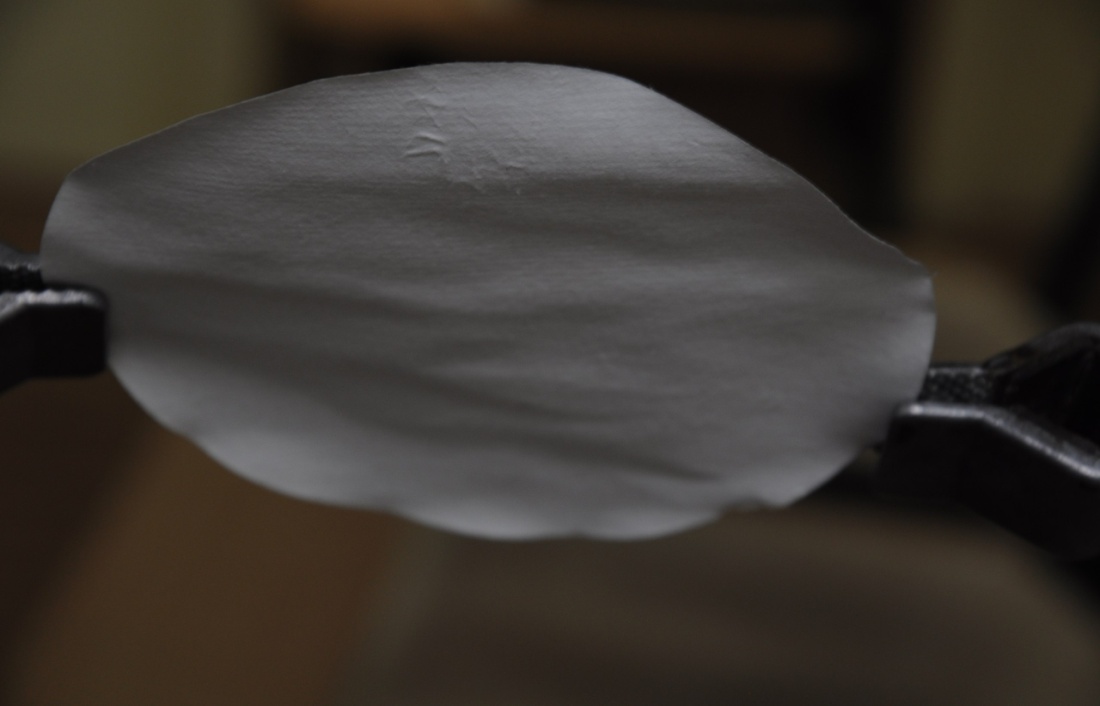 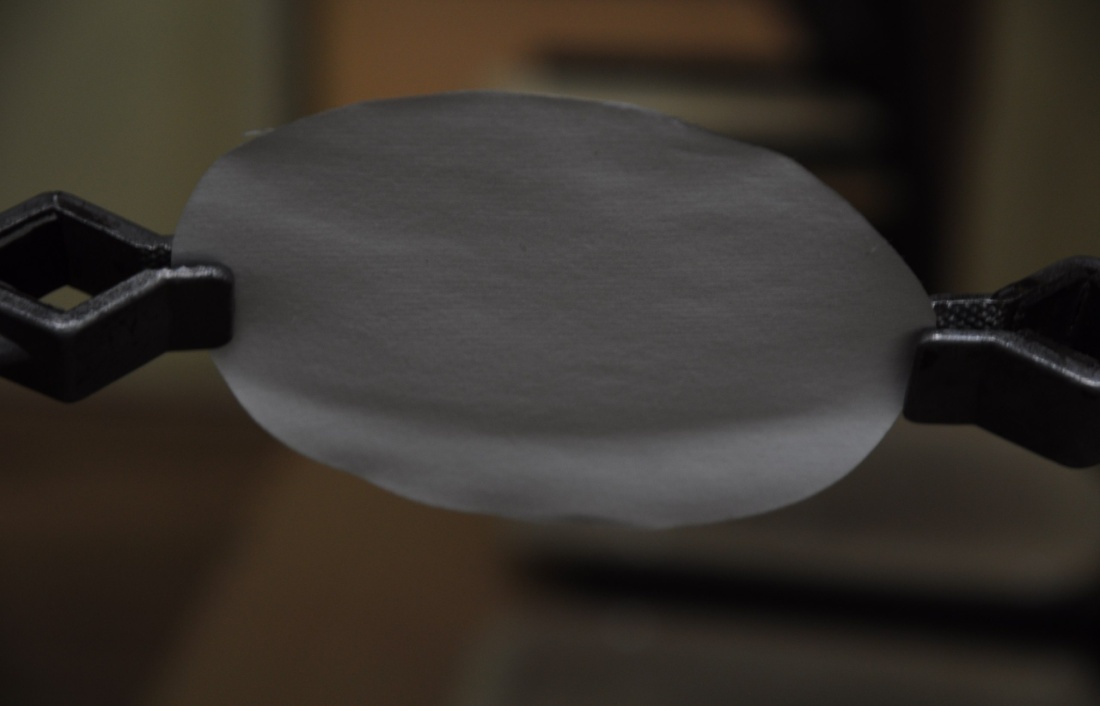 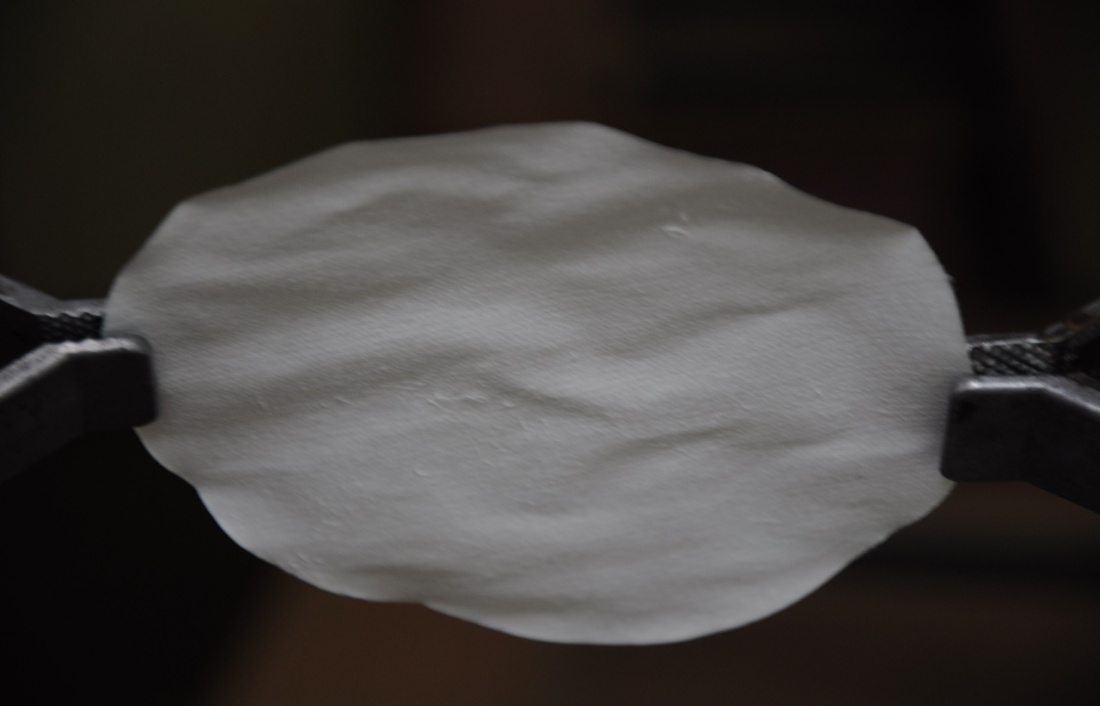 Conclusion
1) we have studied the process of prodacing the paper and made an inference, that the reason of wrinkling of the paper are internal stresses in paper
2)  we have studied the structure of cellulose fibers. 
3) we have made the hypothesis about power of deformation of paper with different density
4) we have showed experimentally, that more porosity  paper deforms less, than less porosity in the process of getting wet and dry the paper and explained this phenomenon